Lesson One
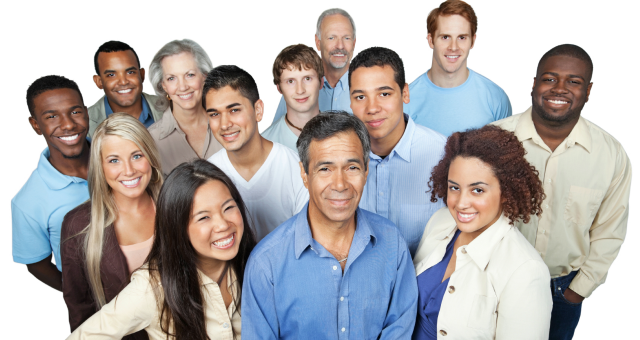 Welcome to L2 English
Today’s objectives
Firstly, you are going to:
Find out more about your English course.
Get to know each other better.
Get to know your teacher.
Do a LITTLE bit of work…
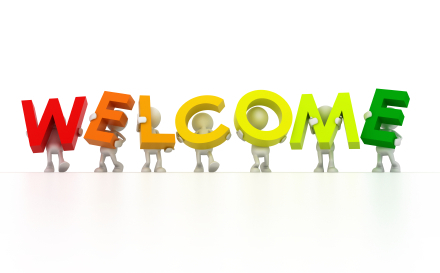 Hello
Write down three questions you’d like to ask the teacher.  
You can ask about:
The course
The qualification 
English
The college
How you will be taught
Exams
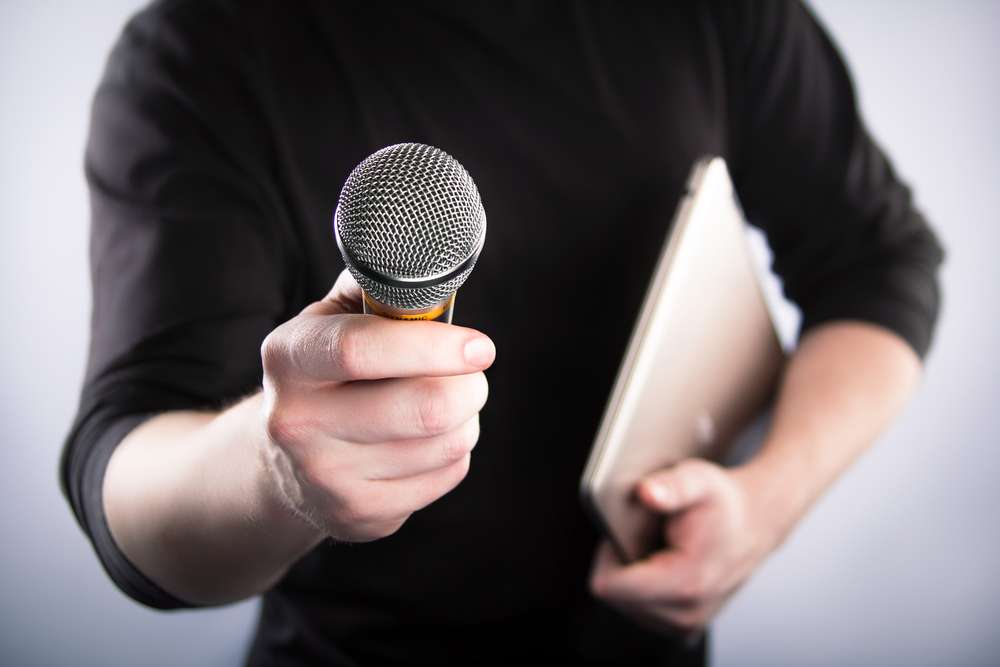 Before we start, what would you like to know?
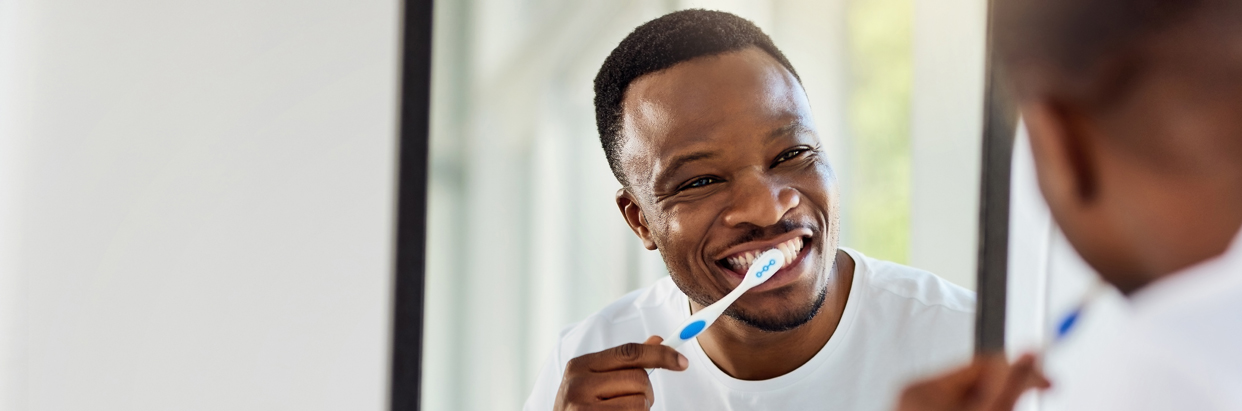 Brush up your English
Course title:

Tutor:

Start date:

End date:

Day and time:


Please note – if you are unable to attend , please telephone me on 07816116653 or message me at Deborah.hill@Islington.gov.uk .
L1 English – Functional skills – a summary

Reading 
 Read and identify a range of straightforward and complex texts on a range of topics with varying length that have different purposes. Understand the relationship between textual features and devices, and how they can be used to shape meaning for different audiences and purposes . 	. Distinguish fact from opinion
Writing 
Write straightforward texts such as narratives, instructions, explanations, and reports of varying length. Use a range of punctuation correctly (e.g  colons, commas, inverted commas, apostrophes and quotation marks) 	
Write consistently and accurately in complex sentences, using paragraphs where appropriate . Spell words used in work, study and daily life, including a range of specialist words 	.
 Speaking and Listening – 
Partake in discussions that include extended narratives, explanations, instructions, information, descriptions and presentations all of varying lengths. 	 Express opinions and arguments and support them with evidence .
Respect the turn-taking rights of others during discussions, using appropriate language for interjection . Interject and redirect discussion
Getting to know each other

Please take turns to introduce yourself. Say as much or as little about yourself, your life, your family or your interests .
What’s in a name?
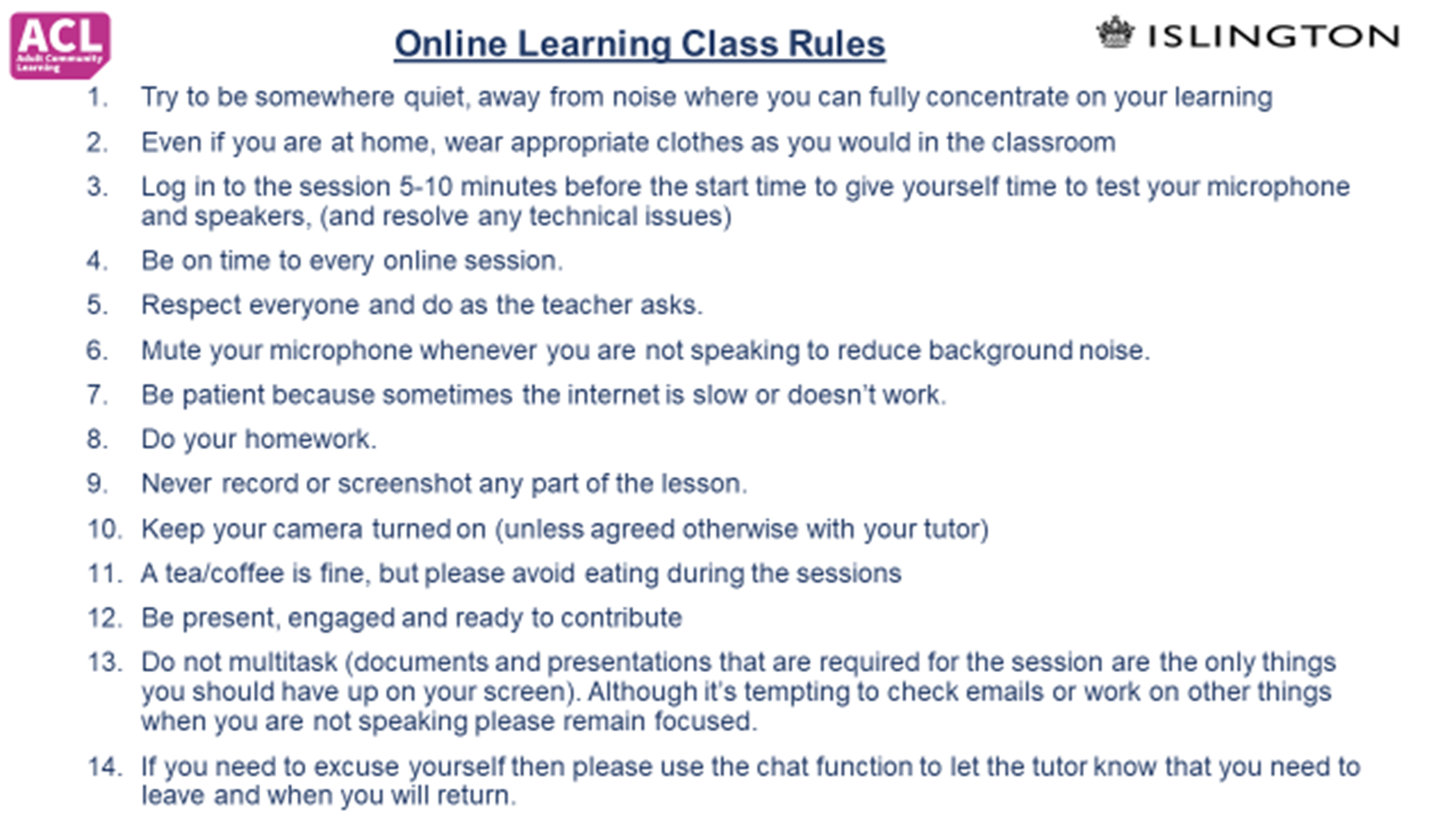 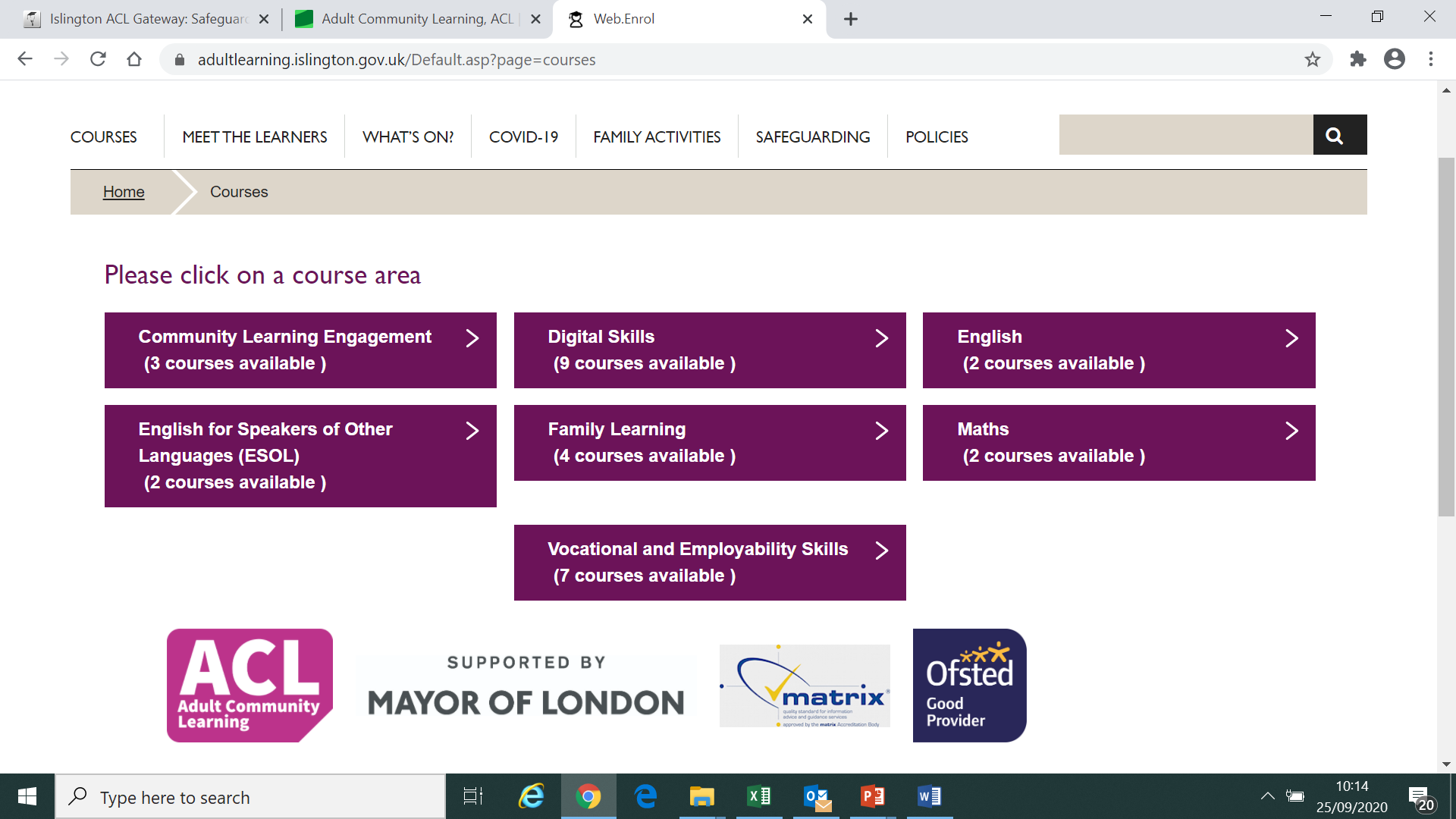 1.
2.
3.
4.
5.
6.
7.
8.
9.
10.
Listen to your teacher and write the answers in your exercise books.
Spelling Test
Spelling test answers
1.Unfortunately
2.Immediately
3.Accommodation
4.Scenery
5.Unfortunately
6.Knowledge
7.Radiators 
8.Reference
9.Tranquility
10.Interesting
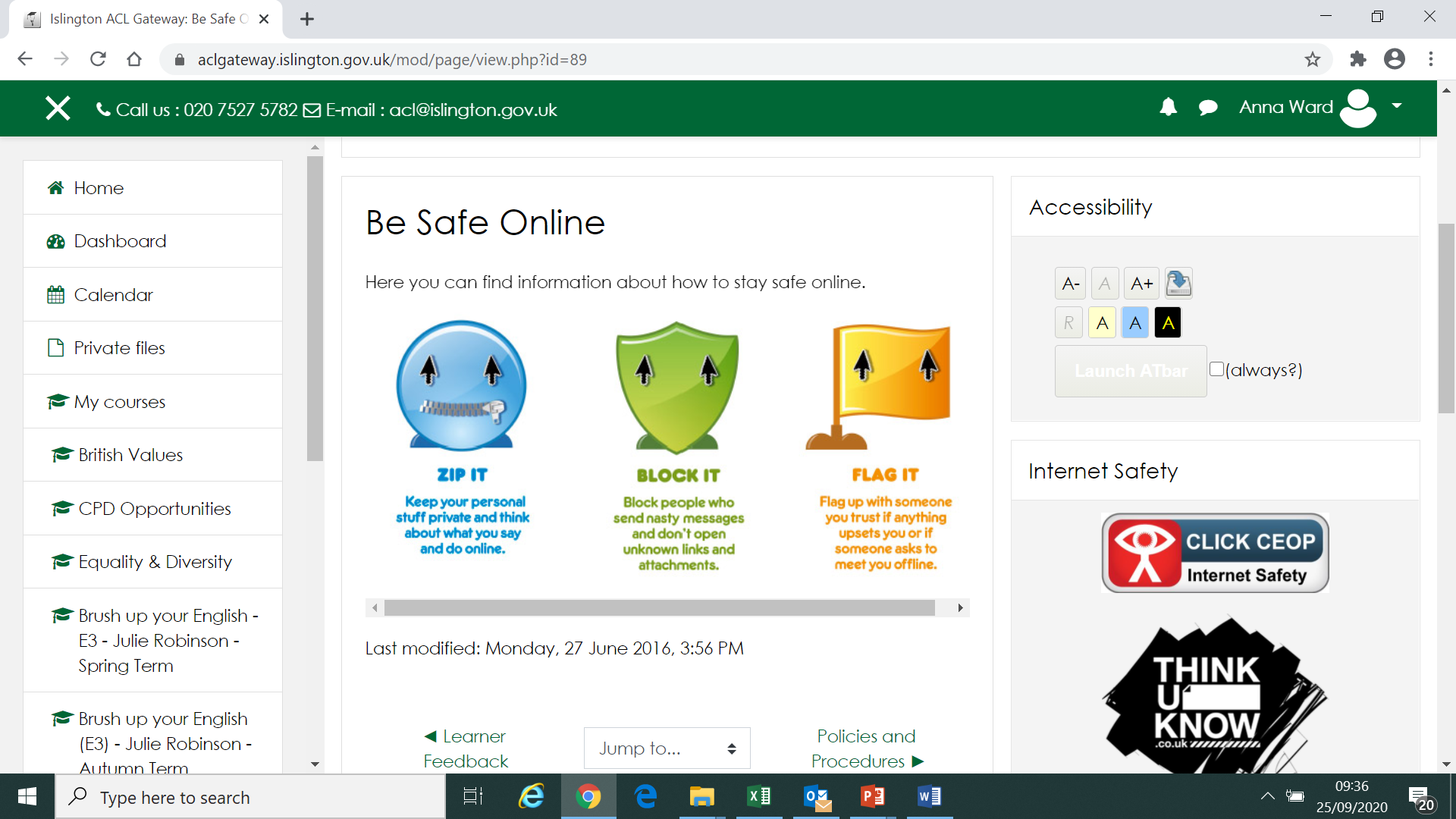 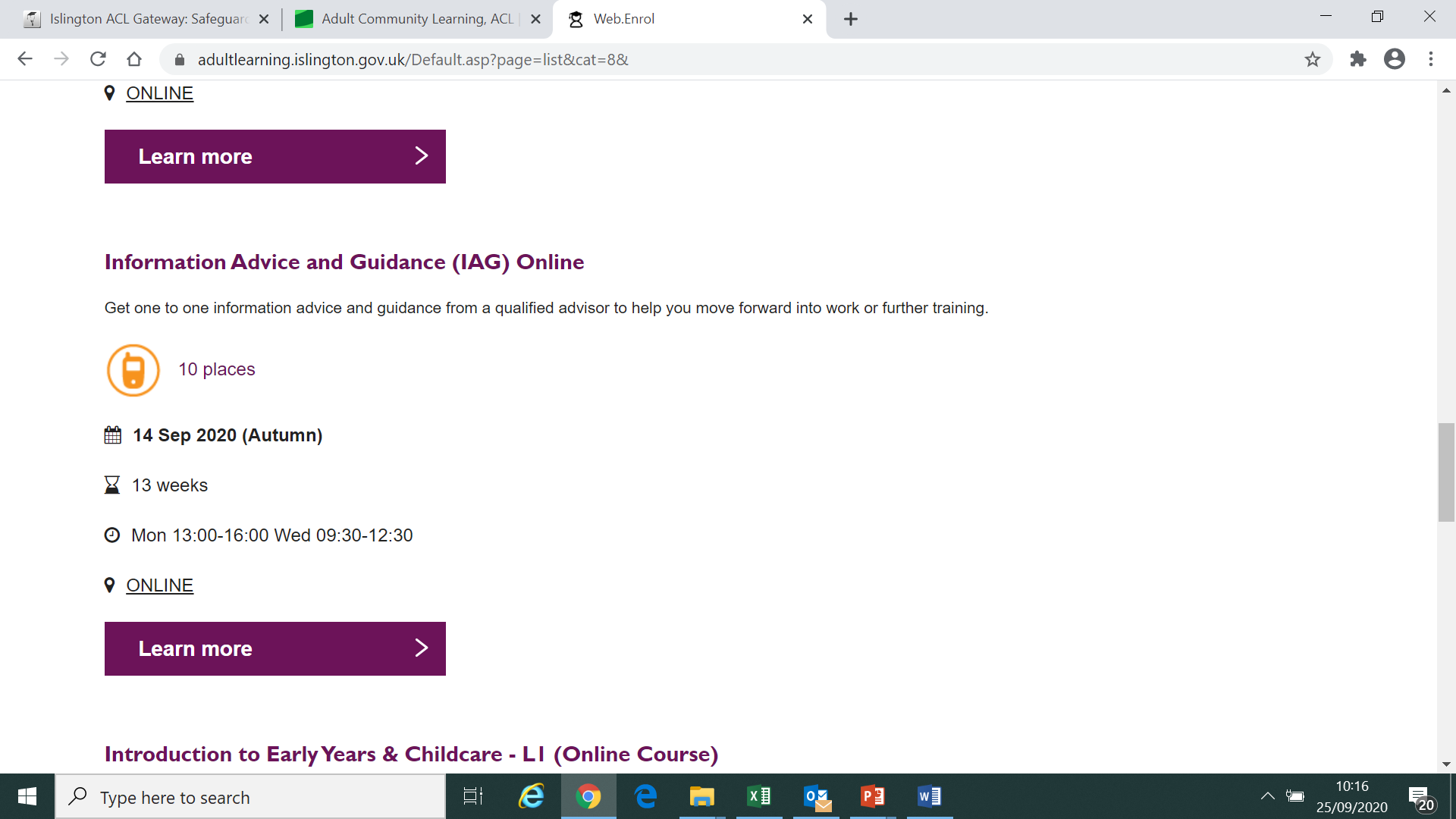 https://www.getsafeonline.org/
https://www.etflearners.org.uk/

https://aclgateway.islington.gov.uk/pluginfile.php/25398/block_html/content/Safeguarding%20with%20subtitles.mp4
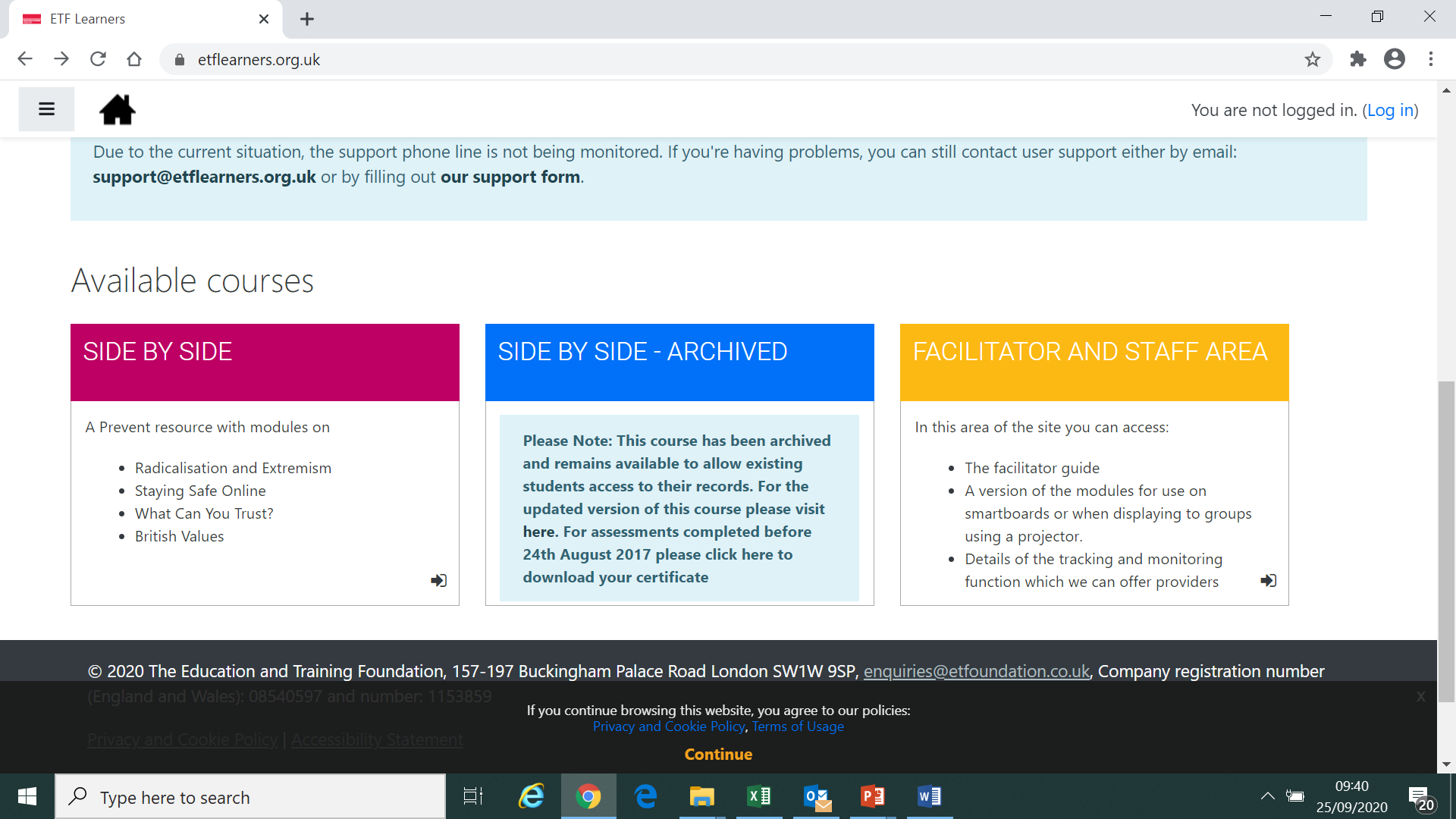 Be Safe Online
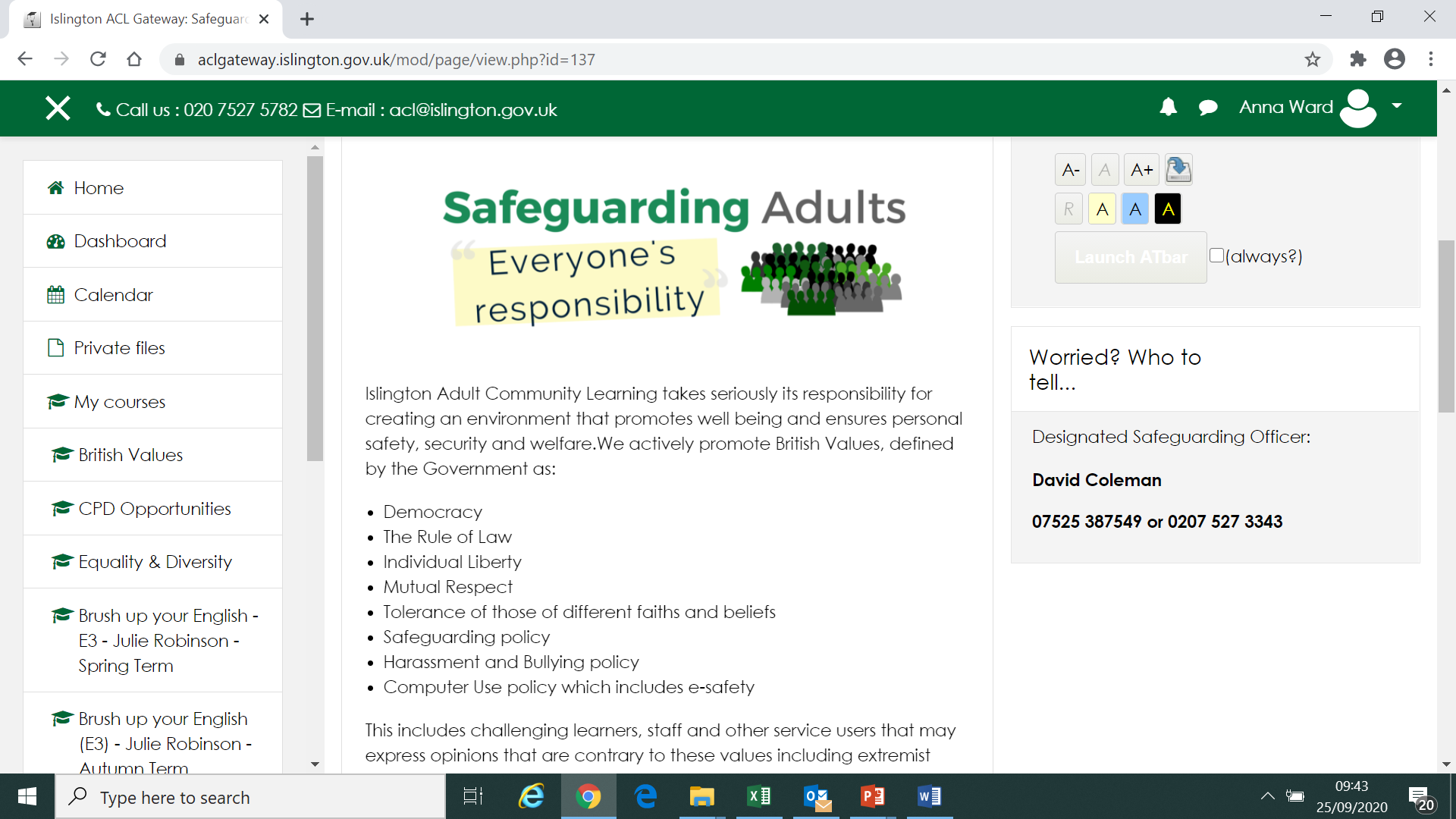 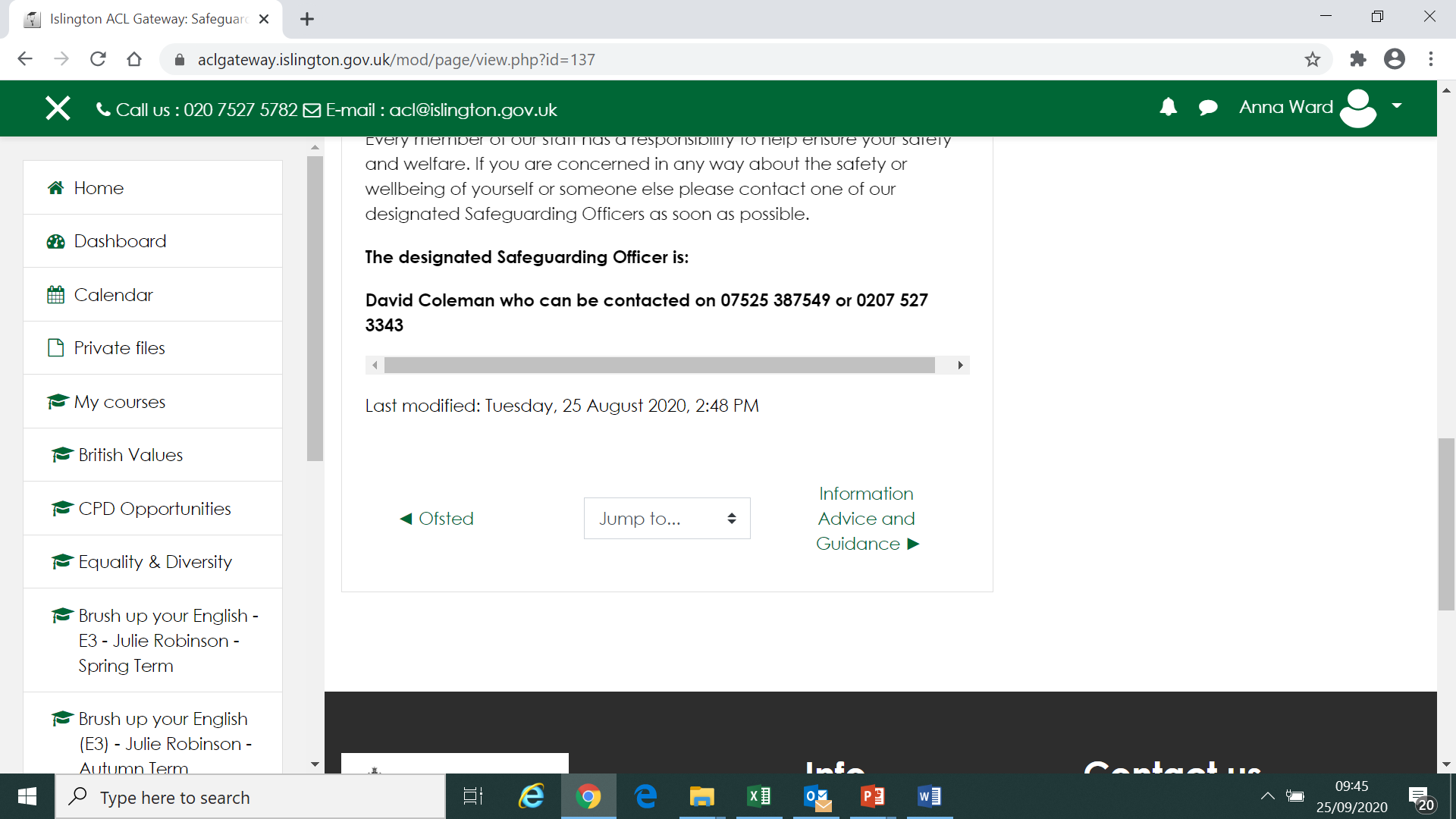 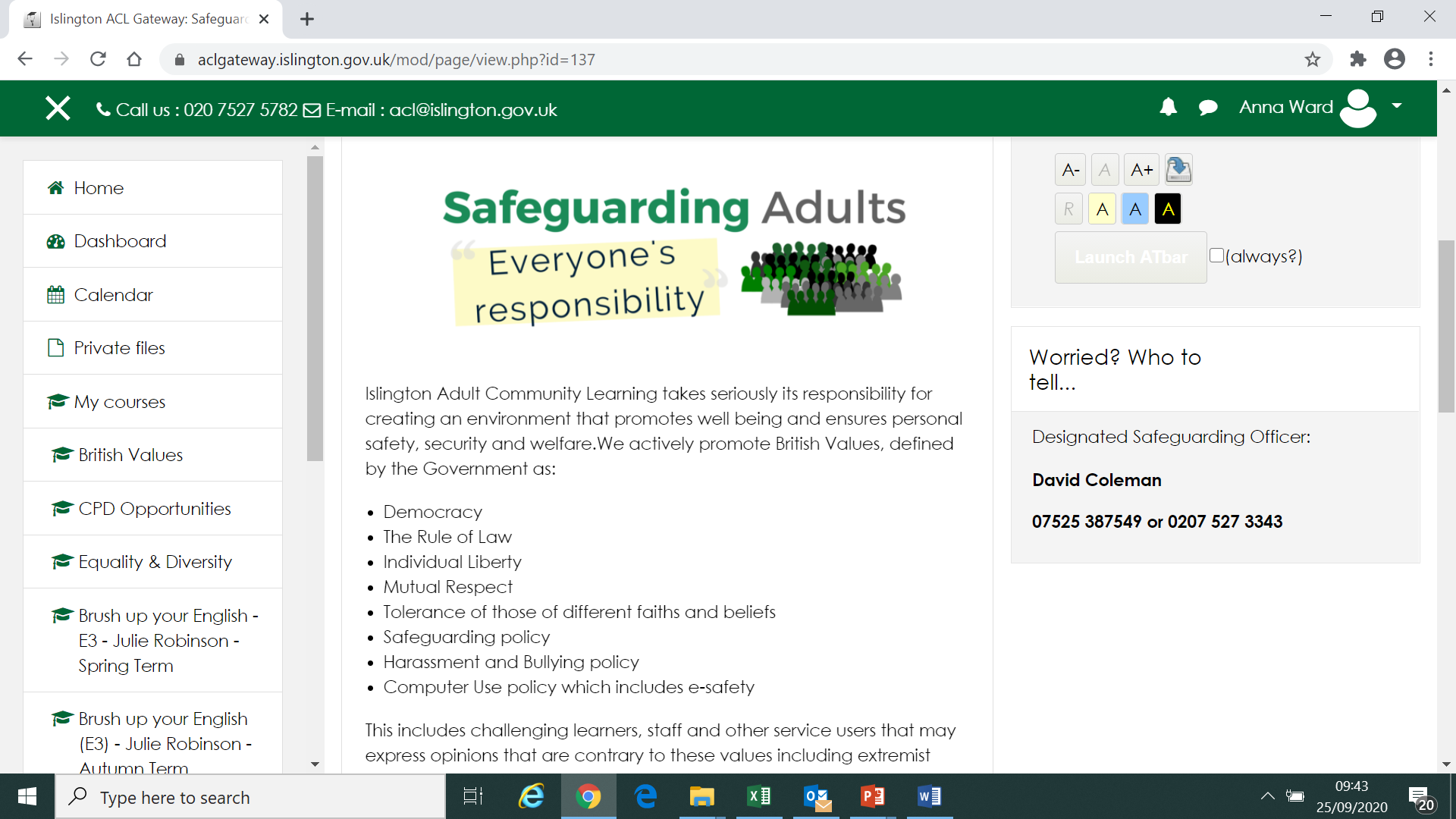 Activity 

Wordwall - Idioms
https://wordwall.net/resource/750355/english/idiom-meanings-part-two
Plenary – summing up